Truven Health Analytics
State Exchanges - Data Collection & Analysis
April 2014
Agenda
Introduction to Truven Health Analytics
State Based Marketplace Status
Truven Health’s Marketplace Solutions
Questions
At-A-Glance:  Truven Health Analytics
2,200 employees and clients in all 50 states and 83 countries internationally
We serve every U.S. Government health agency and Medicaid programs in 30 states
Health Information Exchange clinical data backbone in 4 states
Healthcare analytics is our core competency
35+ years experience,  exclusively in healthcare
Manage data from 1000 claims suppliers in 3500 unique data formats each year
Currently manage more than 400 unique customer health claims databases
17 of the Fortune 25 use Truven Health to manage their employee health benefits
Our research database for benchmarking contains 27 years of health claims data for 160 million US lives
Our research staff has published more than 200 articles in peer-reviewed healthcare journals
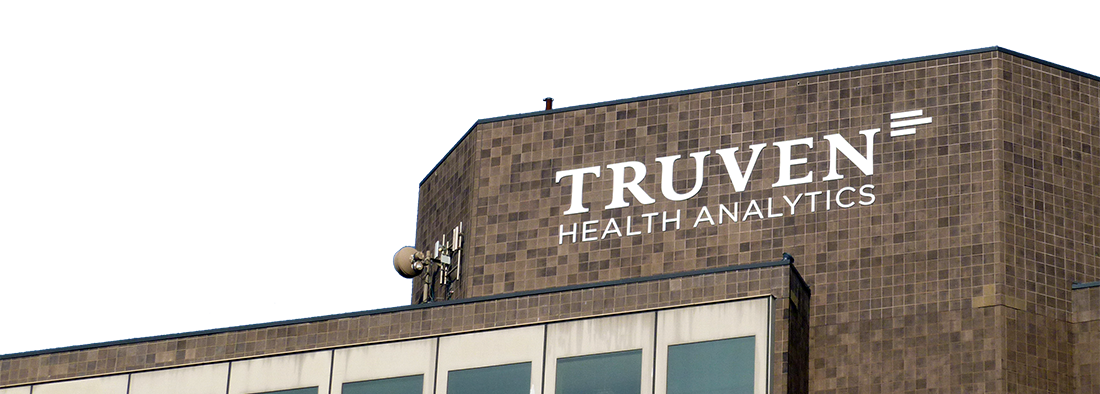 3
Merging Clinical and Administrative Data
We are on the forefront of the movement toward leveraging HIE technology to integrate clinical data from EHRs with administrative data from claims and encounters: the result is powerful new insights into performance measurement.
Truven Serves Health Care Stakeholders
Employers
Hospital: Patient Care Decisions
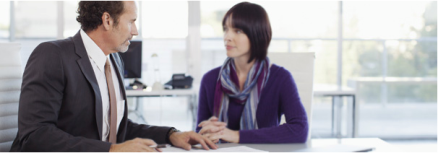 Manage employee health and plan costs so you can improve productivity and reduce healthcare spending
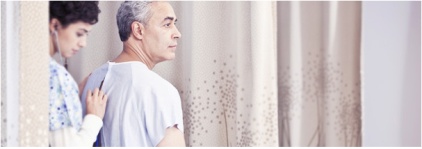 Improve patient outcomes with evidence-based resources
Government
Medicaid
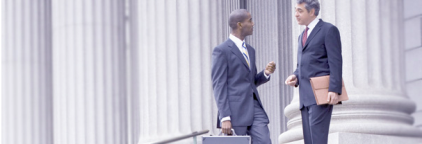 Promote health, efficiency, and payment integrity for the communities you serve
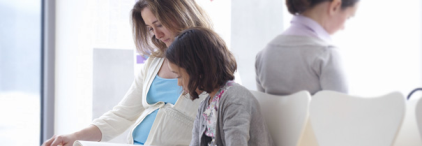 Improve cost and quality of care by monitoring and eliminating risk in Medicare and Medicaid populations
Health Plans
Pharma
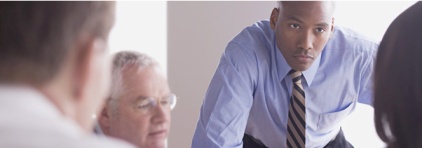 Provide insight to health plans and business partners while working to improve the benefits you provide your members
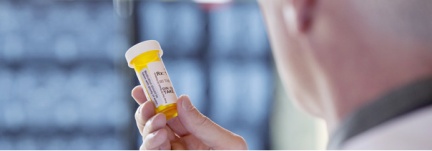 Monitor specific drug performance in the market and develop a clear direction on what opportunities are available
Research
Hospital: Management Decisions
Identify practical, timely solutions to improve healthcare access, enhance quality, and reduce costs
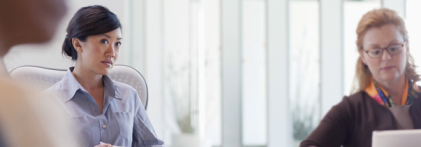 Improve cost, productivity, quality of care, and growth with information from across the care continuum
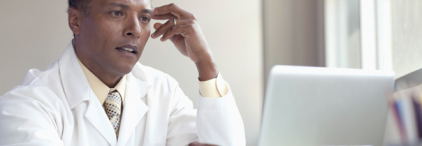 GOVERNMENT HEALTHCARE
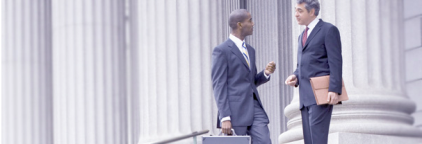 Improve Quality, Manage Cost, Improve Program Integrity
Understand cost trends, gain insights into specific cost drivers, and  predict future expenditures
Motivate consumers to become active participants in their own care
Ensure program integrity by detecting and investigating fraud, waste, abuse, and overpayment
Enable Health Information Exchanges to share clinical and administrative information across stakeholders 
Improve quality and ensure appropriateness of care for any beneficiary population; particularly for high-cost beneficiaries
Advise on plan designs and selection to address the needs of covered populations
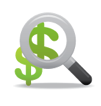 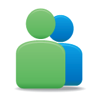 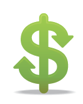 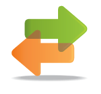 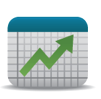 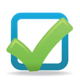 Current Status of State Marketplaces
Over 8M individuals enrolled through Marketplaces
General operational improvement since Fall 2013; still many complexities that need to be addressed
Most State Marketplaces have performed relatively well compared to the Federal offering 
One looming area of concern has been around providing adequate privacy and security for data collected through the Marketplace
Some states considering feasibility of partnerships with other states and/or joining the Federal system
Many elements still need to be implemented, such as SHOP functionality and reporting requirements
Primary CMS Exchange Initiatives
Metrics for comparing cost, quality, and consumer satisfaction and ability to compare these data elements across states
Methods for making provider/network quality information available and comparable by consumers during their shopping experience within the Marketplaces
Access to plan/benefit information from State Marketplaces for comparison and understanding of coverage offers, costs (SERFF/HIOS)
Interface with State Based or Federally Facilitated Marketplaces to supply applicant specific claims experience for understanding of prior year costs, expenditures, and information on making new year elections
Access to eligibility and enrollment information and premium payments to understand 2014 Marketplace implications:
Winners and Losers of ACA rating reforms (No health status rating, Age rating limits, etc.)
Coverage analysis, including impact on previously uninsured population
Medicaid churn and coverage gaps in states not participating in Medicaid expansion
Costs incurred by lack of continuity of care resulting from potential lack of coverage
Truven Health’s Analytic Marketplace Solutions – Coverage Expansion
During Marketplace planning stages, Truven offered a host of innovative  offerings to help states understand implications of the potential enrollee base
Consulting with states regarding how to target outreach and education materials to specific populations likely entering the exchange
Developed a Coverage Expansion Whitepaper which demonstrates our ability to layer demographic information with health reform impacts
Developed a model for our provider clients to model increased service demand following Medicaid expansion and Marketplace rollout
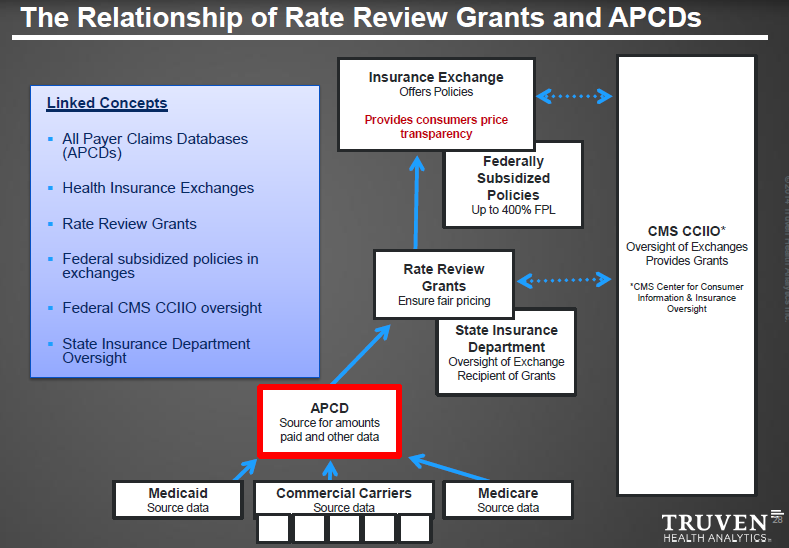 Truven Health’s Analytic Marketplace Solutions – EDGE Services
New risk stabilization mechanisms introduced by ACA: 3Rs
Health plans offering Marketplace coverage required to have adequate infrastructure for data reporting to HHS Edge Server
Truven offers comprehensive data management services matched with risk analytics and actuarial consultation in our “Edge Services”
Rob NationDirector, Client Services(202) 809-6281Robert.Nation@TruvenHealth.com